УПРАВЛЕНИЕ ФЕДЕРАЛЬНОЙ НАЛОГОВОЙ СЛУЖБЫ ПО ПЕРМСКОМУ КРАЮ
«Подведение итогов реформы по переходу на новый порядок применения контрольно-кассовой техники нового образца»
г. Пермь, 2019 г.
НОРМАТИВНО-ПРАВОВАЯ БАЗА
- Федеральный закон от 22.05.2003 № 54 - ФЗ  «О применении контрольно-кассовой техники при осуществлении расчетов  в Российской Федерации»;
- Федеральный закон от 03.07.2016 № 290 - ФЗ  «О внесении изменений в Федеральный закон «О применении контрольно-кассовой техники» ;
- Федеральный закон от 27.11.2017 № 337 - ФЗ  «О внесении изменений в статью 7 Федерального закона «О внесении изменений в Федеральный «О применении контрольно-кассовой техники при осуществлении наличных денежных расчетов и (или) расчетов с использованием платежных карт» и отдельные законодательные акты Российской Федерации»;
- Федеральный закон от 03.07.2018 № 192 - ФЗ  «О внесении изменений в отдельные законодательные акты Российской Федерации»;
-  Федеральный закон от 06.06.2019 № 129 – ФЗ «О внесении изменений в Федеральный закон «О применении контрольно-кассовой техники при осуществлении расчетов в Российской Федерации»;
- Федеральный закон от 26.07.2019 № 238 – ФЗ «О внесении изменений в ст. 33.1 Федерального закона «О государственно-частном партнерстве, муниципально - частном партнерстве в Российской Федерации и внесении изменений в отдельные законодательные акты Российской Федерации» и отдельные законодательные акты Российской Федерации».
2
Передача фискальных данных в налоговый орган
Осуществляют обработку фискальных данных
Регистрируют и применяют ККТ
Оператор фискальных данных
Продавец
Данные чека с ФП
2
Подтверждение о получении чека и проверка ФП
Осуществляет автоматизированный контроль
Информационный обмен
3
1
Чек
Расчет
Проверяют чеки и направляют жалобы в ФНС России
Проверка чека, сообщения о нарушениях
Покупатель
ФНС России
4
Сообщения о результатах проверки чека
3
ОБЕСПЕЧЕНИЕ ДОСТУПНОСТИ ПРЕДЛОЖЕНИЙ ПРОФЕССИОНАЛЬНЫХ УЧАСТНИКОВ РЕФОРМЫ
На данный момент в специализированных реестрах ФНС России присутствует информация о:
   21           60                8                  8
операторе   производителях     производителях            экспертных 
     ФД                      ККТ                            ФН                      организациях


Предложения всех профессиональных участников рынка доступны для налогоплательщиков региона
4
СТАТИСТИКА РЕАЛИЗАЦИИ 3 ЭТАПА РЕФОРМЫ В ПЕРМСКОМ КРАЕ
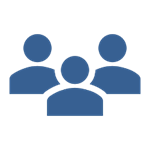 Около 9 тыс. организаций и индивидуальных предпринимателей 

Более 10 тыс. единиц  контрольно – кассовой техники зарегистрировано на территории региона
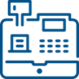 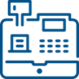 5
ОБЩАЯ СТАТИСТИКА РЕАЛИЗАЦИИ РЕФОРМЫ В ПЕРМСКОМ КРАЕ
Около 59 тыс. единиц  контрольно – кассовой техники зарегистрировано на территории региона

9 тыс. организаций  и около 18.5 тыс. индивидуальных предпринимателей интегрированы в реформу
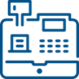 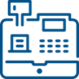 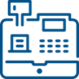 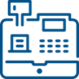 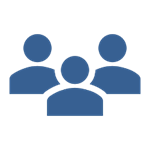 Через онлайн-ККТ на территории региона  проведено операций на 1,14 трлн. рублей
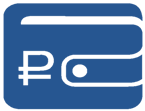 6
Федеральный закон «О внесении изменений в Федеральный закон «О применении контрольно-кассовой техники при осуществлении расчетов в Российской Федерации» от 06.06.2019 № 129-ФЗ:
индивидуальные предприниматели (независимо от применяемой системы налогообложения), не имеющие работников, с которыми заключены трудовые договоры, при реализации товаров собственного производства, выполнении работ, оказании услуг вправе не применять ККТ при расчетах за такие товары, работы, услуги до 01.07.2021*.
*Если индивидуальный предприниматель заключил договор с работником, то он обязан зарегистрировать ККТ в течении 30 календарных дней, с даты заключения трудового договора.
7
Административная ответственность
(с 15.07.2016 срок давности привлечения к административной ответственности за нарушение законодательства о применении контрольно-кассовой техники составляет один год (ст. 4.5 КоАП РФ)
8
Административная ответственность
9
Административная ответственность
10
Исправление ошибок при работе на ККТ и освобождение от административной ответственности
Пользователь
Налоговые органы
Результат
- Добровольное заявление об ошибке в налоговый орган в письменной форме;

- Добровольное исполнение обязанности и указание на это в заявлении.
Налоговый орган не располагал сведениями и документами о совершенном административном правонарушении до обращения налогоплательщик.
Налогоплательщик освобождается от административной ответственности.
11
Благодарю за внимание!
12